Titanium M6 Fastener Torque Testing
Peter Owen
June 12, 2018
Test Setup
Started with 32 new fasteners, four new gaskets, four production feed-throughs, and washers
All fasteners and gaskets labelled
BPM housing held in vice for torqueing
Began each feed-through at 105, 110, 115, & 120 in-lbs 
Removed each bolt and gasket to measure deformation between torques
Increased torque in 5 in-lb increments
Tightened one flange up to 175 in-lbs, other three flanges up to 150 in-lbs
Tests carried out in February 2018 by myself and Danny Forehand
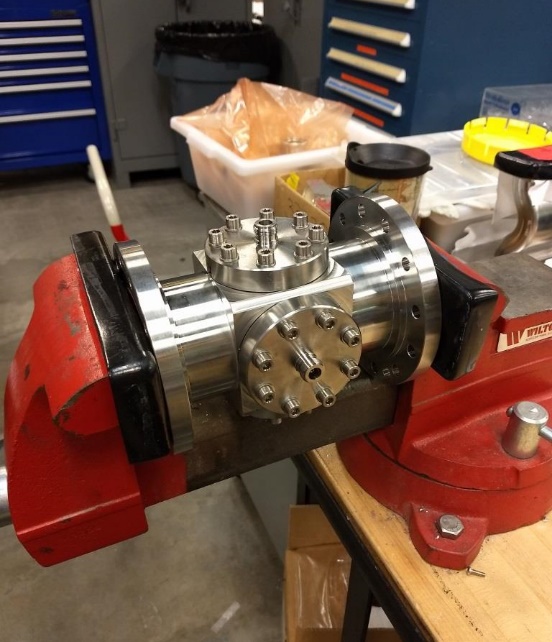 2
BPM Fastener Investigation, 6/12/2018
Bolt Extension Results
Each color represents one of four flanges
Each data point is average of the eight bolts on each flange measured
3
BPM Fastener Investigation, 6/12/2018
Gasket Crush Test
Same setup with three new gaskets and three new sets of fasteners
Lower amounts of crush may be due to fewer stress cycles
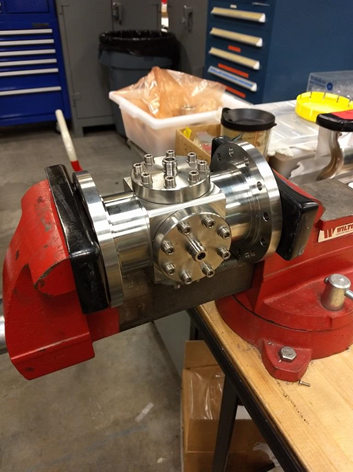 4
BPM Fastener Investigation, 6/12/2018
Torque Wrench Details
Torque wrench tested with Snap On electronic torque tester immediately after testing finished
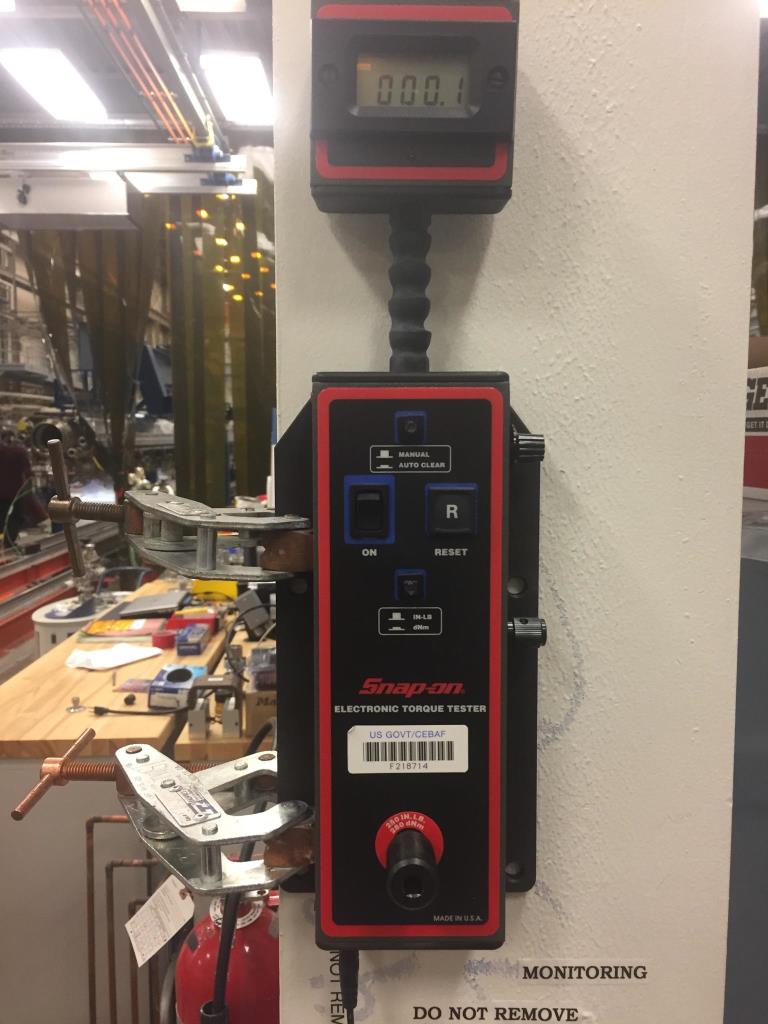 5
BPM Fastener Investigation, 6/12/2018
Conclusion
One bolt broke at 150 in-lbs
Two bolts broke at 175 in-lbs
Some bolt stretching at all torque settings
“Significant” stretching above 130 in-lbs
The exact torque applied to bolts is critical such that bolts remain tight, but do not deform excessively
6
BPM Fastener Investigation, 6/12/2018